Leadership attributes
1
Personal Leadership Style
Democratic Leadership Style
Endorses free flow of ideas & group equality
Offers high control and guidance to all
Ensures respect and trust among all
Values and morals form base of decisions
Looks for diverse and versatile opinions(McLaurin,2008).
1
[Speaker Notes: Democratic leaders encourage and seek other’s input.  They understand their teams weaknesses and strengths and delegate task accordingly.  Democratic leaders are generally influential and have trusted followers that respect and admire them.  Democratic leaders are also approachable and so team members often seek their help or guidance with issues]
Personal Leadership Style Attributes
Value opinion of others
I give open atmosphere to thoughts and ideas of others. Best solutions arrive when teams work collaboratively. Value is added by each member in group.

Participate actively
No forced ideas and there is free exchange of ideas and equal opportunities for participation .
1
[Speaker Notes: Recently I had a job offer.  I weighed out the Pros and Cons but ultimately went to my close friends and family to help me also.  Ultimately the decision was mine, however hearing their opinions definitely helped me. 

Active participation is another key attribute to the democratic style.  Leaders seek out and actively participate when weighing out options and considering a decision.  This is very true for me.  I often seek out my coworkers when reviewing our data to ensure I have taken everything they would into consideration.]
Characteristics of a Democratic Leader
1
Charismatic Leadership Style
Skilled Communicators
Possess clear vision
Experts in their areas
Committed to bigger cause
Engage massive audiences
Focus is on their personality and actions

Possible Drawbacks:
May lack clarity
Individuals or followers may not fulfill the vision
Extra dependence on leader by followers
Overconfidence of leader
1
[Speaker Notes: Each style of leadership has some drawbacks,  Here are a few to consider of charismatic leaders.  Charismatic leaders tend to win over their subordinates through the motivational leadership.  While this can be inspiring to employees it can also cause a great deal of reliance on the leader.  Charisma on its own is not enough to make a quality leader for a company.  The leader must have the knowledge to actually run the company or employees will eventually see through their charisma and their desire to fill their own success.  Sometimes charismatic leaders get so caught up in their own success and control that they miss seeing dangers that affect the companies future.  Their over confidence in themselves causes them to not share their knowledge and plans , which causes a lack of future successors should they find another opportunity.]
Charismatic Leader
Charismatic Leader
Barack Obama
Leadership Qualities
Confident
Visionary
Courageous
Motivational
Inspirational
Why I chose him?
He was exceptional
Determined
Changed America
Visionary
Inspires me to do well in my community
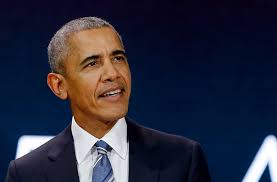 1
[Speaker Notes: Obama possessed a congenial, confident and assertive personality. During his term he displayed four main traits that were power, practicality, ideological firmness and self-correction.He was ambitious, outgoing and dominant by all means which enabled him to propagate a firm vision, connect to people and inspire followers.]
Transformational Leadership Style
Possesses optimistic future
Aids followers to increase
Inspires and empowers others
Stimulates intellectually
Individualized focus and consideration
High inspirational commitment 
Influence is idealized (Van Wart,2015)

Possible Drawbacks
	May exercise Abuse of Power
	Backfiring of Influence
	Employee Burn out
	Prioritization factor
	Risky for supporters
	Overlooking reality
1
[Speaker Notes: Since transformation leaders are fantastic motivators they can easily persuade employees into achieving their goals, which can be self-serving and negative putting employees at risk.   These leaders can make quick decisions out of emotion that do not have the best interest of employees at heart.   Employee burnout can occur when trying to attain some of these goals if they are too aggressive.   With transformational leaders there's an assumption that their employees are in agreeance with their ideas and become motivated to achieve them.  This becomes an issue when a change needs to be implemented]
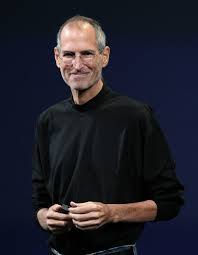 Transformational Leader
Transformational leader example 
Steve Jobs
Transformational Leader Qualities
 Stimulator of change and charismatic communicator
Proactive and avoided technical mistakes
Organizational consciousness
Stabilized organization
Filled performance gaps
Why I chose him?
He challenged market norms through technological innovation. Continuous product improvement made Apple a worldwide winner due to his vision and strategy. His brand recognition and positioning was so perfect that people literally owned the brand.
1
[Speaker Notes: Steve Jobs started Apple in a garage, transformed it into trillion Dollar Company and inspired billions through his passion for creativity and innovation. From being bankrupt to returning as a CEO of a trillion dollar company was enough for inspiring and motivating others. He transformed seven different industries such as digital publishing, phones, music, tablet computing, retail stores, animated movies and personal computing.]
Can a transformational leader be detrimental to organization or society?
Unlikely possible
Such leaders have positive outlook
Optimistic projection on followers
Inspire knowledge creation and sharing
Inspire creativity and growth
Instil individual growth to align to organizational growth (Yukl,1994).
1
Reflection
This assignment helped me  gain deeper understanding of various types and styles of leaderships and traits of leaders. I could analyze my own leadership traits and those of the leaders that I aspire to be. It also helped understand difference between charismatic and transformational leaderships. It is entirely upon the leader how he inspires his followers and motivates them to act.
1
Charismatic vs. Transformational
Role model figure.
Leading by example.
	Transformation with followers
Power utilized for personal gains

Followership due to charming personality.

Risk taking behavior to achieve goals
Influencing and inspiring others.
1
(Van Wart, M. 2015)
[Speaker Notes: Only common thing I s that both types of leadership styles influence and inspire others.]
References
McLaurin, J. R., & Al Amri, M. B. (2008, July). Developing an understanding of charismatic and transformational leadership. In Allied Academies International Conference. Academy of Organizational Culture, Communications and Conflict. Proceedings (Vol. 13, No. 2, p. 15). Jordan Whitney Enterprises, Inc.
Popper, M., & Zakkai, E. (1994). Transactional, charismatic and transformational leadership. Leadership & Organization Development Journal.
Van Wart, M. (2015). Evaluating transformational leaders: The challenging case of Eric Shinseki and the US Department of Veterans
Yukl, G. (1999). An evaluation of conceptual weaknesses in transformational and charismatic leadership theories. The leadership quarterly, 10(2), 285-305. Affairs. Public Administration Review, 75(5), 760-769.
1